French Phonics Collection
SSC [a]
Artwork by: Chloé Motard

Date updated: 18/02/21
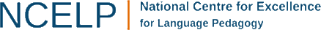 [Speaker Notes: Artwork by Chloé Motard. All additional pictures selected are available under a Creative Commons license, no attribution required.]
phonétique
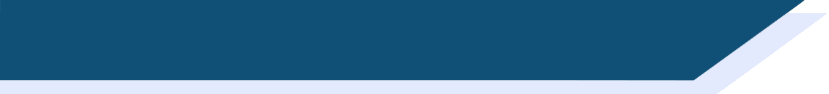 SSC [a]
Introduction
a
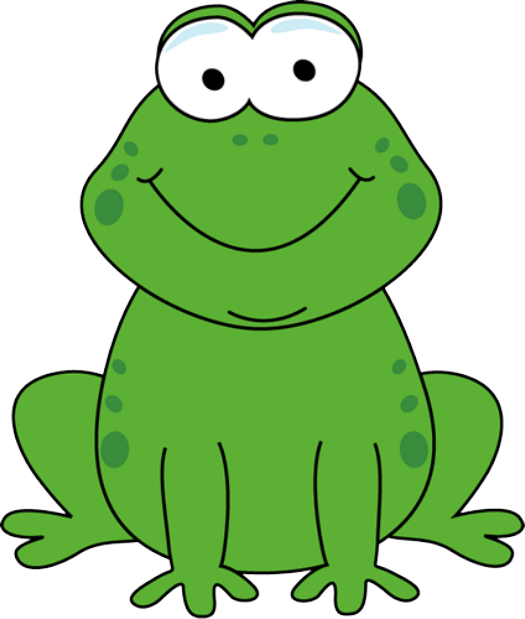 animal
[Speaker Notes: Timing: 1 minute

Aim: To introduce SSC [a].

Procedure:1. Present the letter(s) and say the SSC [a] sound first, on its own. Students repeat it with you.2. Bring up the word ”animal” on its own, say it, students repeat it, so that they have the opportunity to focus all of their attention on the connection between the written word and its sound.
3. A possible gesture for this would be to act out an animal.4. Roll back the animations and work through 1-3 again, but this time, dropping your voice completely to listen carefully to the students saying the SSC [a] sound, pronouncing ”animal” and, if using, doing the gesture.

Word frequency (1 is the most frequent word in French): 
animal [1002]
Source: Londsale, D., & Le Bras, Y.  (2009). A Frequency Dictionary of French: Core vocabulary for learners London: Routledge.]
a
animal
[Speaker Notes: With sound and no pictures to focus all attention on the sound-symbol correspondence.]
a
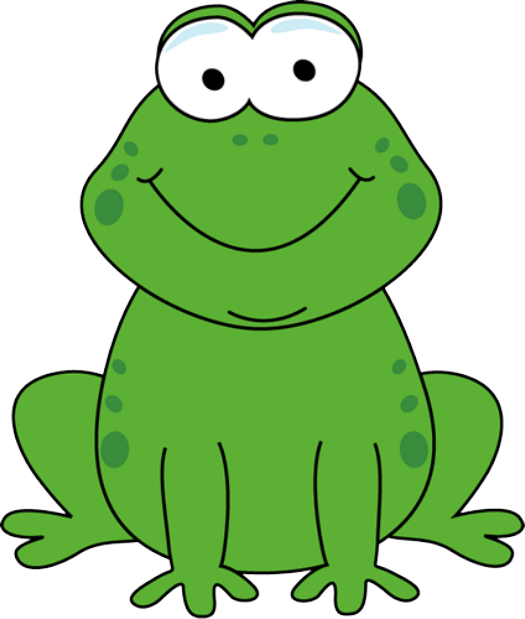 animal
[Speaker Notes: Without sound to elicit pronunciation (without first hearing the teacher). 

Teacher to elicit pronunciation by asking “Comment dit-on …”/]
a
ça va ?
table
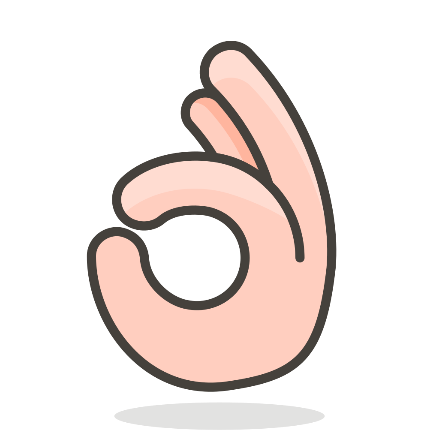 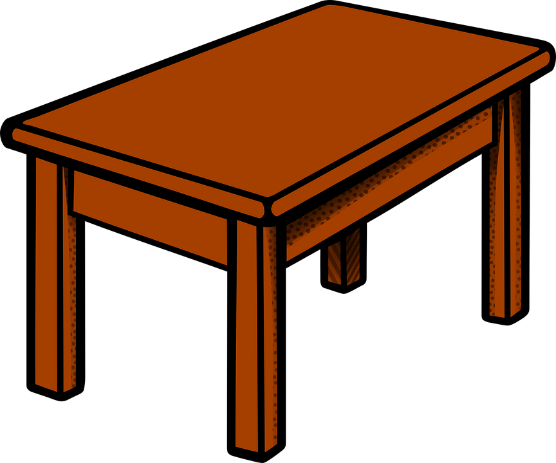 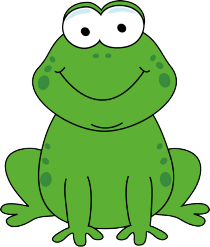 animal
sac
malade
mal
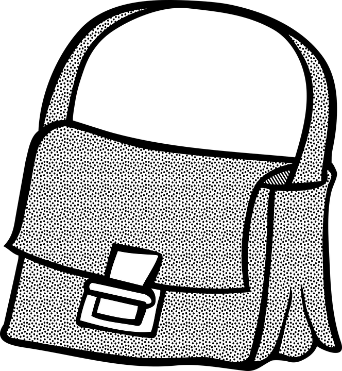 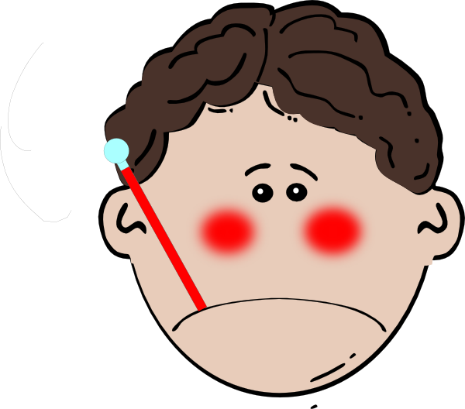 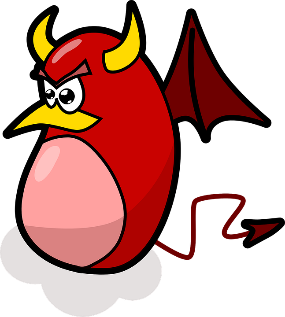 [Speaker Notes: Timing: 2 minutes

Aim: To introduce SSC [a].

Procedure:
1. Introduce and elicit the pronunciation of the individual SSC [a] and then the source word again ‘animal’ (with gesture, if using).2. Then present and elicit the pronunciation of the five cluster words.
The cluster words have been chosen for their high-frequency, from a range of word classes, with the SSC (where possible) positioned within a variety of syllables within the words (e.g. initial, 2nd, final etc.). Additionally, we have tried to use words that build cumulatively on previously taught SSCs (see the Phonics Teaching Sequence document) and do not include new SSCs. Where new SSCs are used, they are often consonants which have a similar symbol-sound correspondence in English.
Word frequency (1 is the most frequent word in French): ça va?[54 (cela), 53 (aller)]; malade [1066] mal [277]; table [1019]; sac [2343]; animal [1002].
Source: Londsale, D., & Le Bras, Y.  (2009). A Frequency Dictionary of French: Core vocabulary for learners London: Routledge.]
a
ça va ?
table
animal
sac
malade
mal
[Speaker Notes: With sound and no pictures to focus all attention on the sound-symbol correspondence.]
a
ça va ?
table
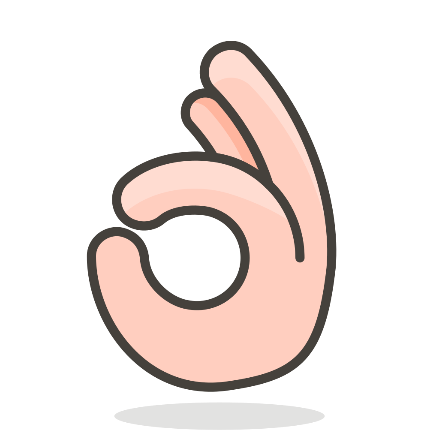 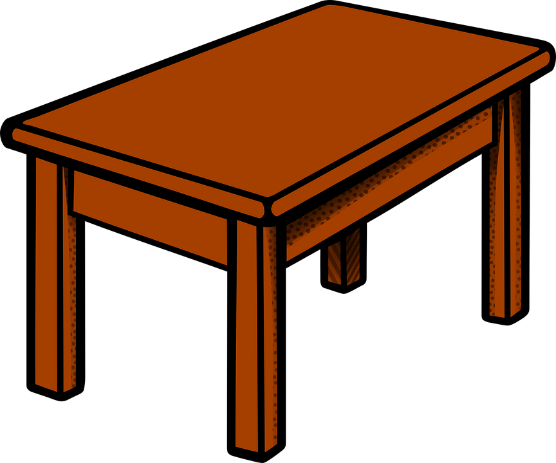 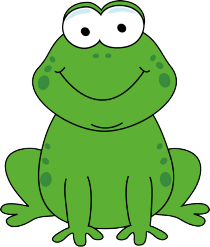 animal
sac
malade
mal
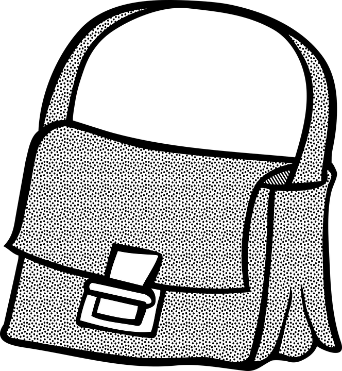 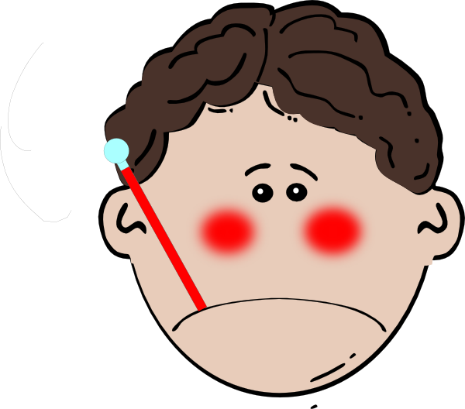 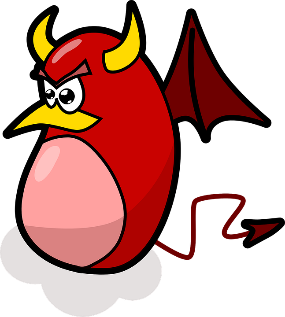 [Speaker Notes: Without sound to elicit pronunciation (without first hearing the teacher). 

Teacher to elicit pronunciation by asking “Comment dit-on …”/]
lire / parler
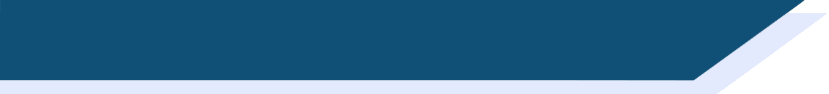 Phonétique
dame
rare
table
phase
trace
radio
place
favorable
grave
date
[Speaker Notes: Timing: 3 minutes

Aim: to practise production of SSC [a]

Procedure:
1. Students work in pairs, alternately saying one of the words and listening to spot errors in their partner’s pronunciation. 
2. Students get one point for each correct French pronunciation of the SSC and lose a point if they say the English equivalent!
3. Click on the words to check pronunciation. Students repeat.
4. Go over the meaning of the words. These are all cognates or near-cognates, purposefully chosen for unlearning the connection between the SSC and the English sound. In some cases the words may have multiple meanings in English (e.g. grave) so these should be clarified. Students will find it rewarding in the first lesson to be able to recognise ten new words! Explain that lots of words are shared between the languages and they will encounter more of these across the year.

Word frequency (1 is the most frequent word in French): table [1019], rare [1233], dame [1983], radio [1526], phase [1754], trace [1848], place [129], favorable [1443], grave [443], date [660]
Source: Londsale, D., & Le Bras, Y.  (2009). A Frequency Dictionary of French: Core vocabulary for learners London: Routledge.]
phonétique
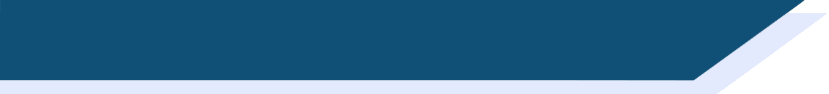 SSC [a]
Consolidation [1]
a
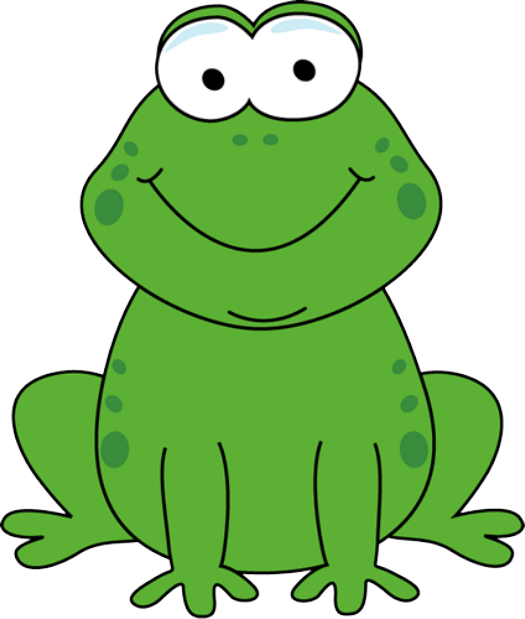 animal
[Speaker Notes: Timing: 1 minute [3 slides]

Aim: To consolidate SSC [a]

Procedure:1. Present the letter(s) and say the [a] sound first, on its own. Students repeat it with you.2. Bring up the word ”animal” on its own, say it, students repeat it, so that they have the opportunity to focus all of their attention on the connection between the written word and its sound.
3. A possible gesture for this would be to mimic an animal’s motion, perhaps holding ones arms and hands close to the chest as ‘paws’.4. Roll back the animations and work through 1-3 again, but this time, dropping your voice completely to listen carefully to the students saying the [a] sound, pronouncing ”animal” and, if using, doing the gesture.

Here these six original slides can be re-used to refresh students’ memory of pronunciation, either in the way the original teacher notes suggest (by introducing and eliciting the pronunciation of the individual SSC ‘a’ and then presenting and practising the pronunciation of the source word ‘animal’), or with eliciting the pronunciation first from the students, foregoing the introductory teacher’s step.  (This will test if students can remember the pronunciation – if so, less listen and repeat will be needed and teachers could move quicker onto slide 6, which is more challenging).

NB teachers will need to mute the sound if choosing to elicit the responses from the students first, as the text and images appear simultaneously with sound.

Word frequency (1 is the most frequent word in French): 
animal [1002]
Source: Londsale, D., & Le Bras, Y. (2009). A Frequency Dictionary of French: Core vocabulary for learners London: Routledge.]
a
animal
[Speaker Notes: With sound and no pictures to focus all attention on the sound-symbol correspondence.]
a
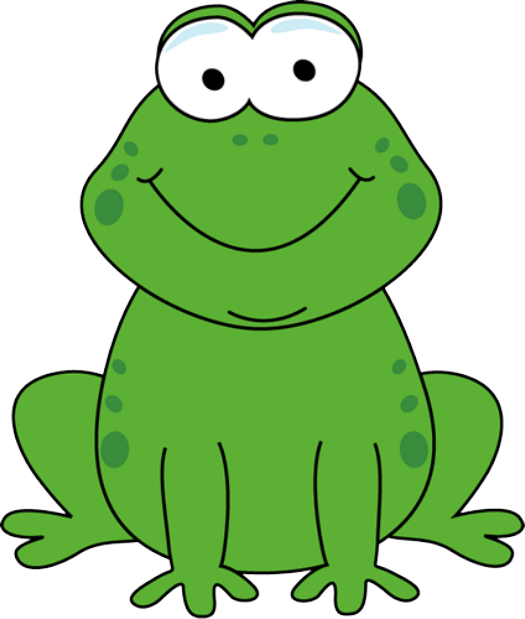 animal
[Speaker Notes: Without sound to elicit pronunciation (without first hearing the teacher). 

Teacher to elicit pronunciation by asking “Comment dit-on …”]
a
ça va ?
table
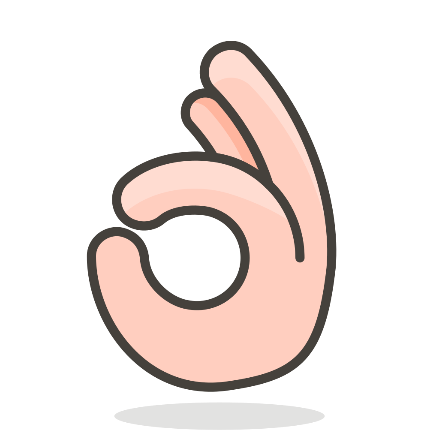 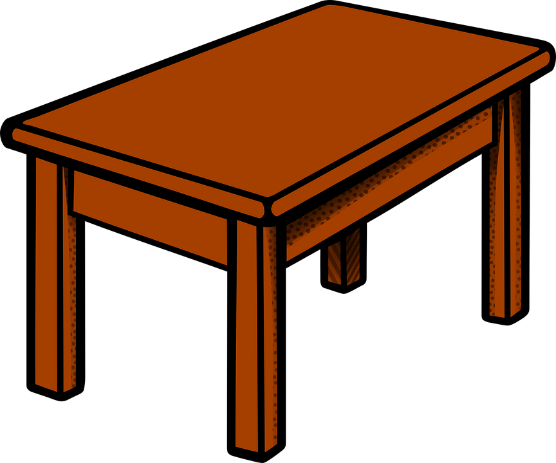 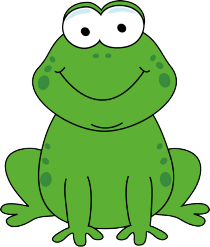 animal
sac
malade
mal
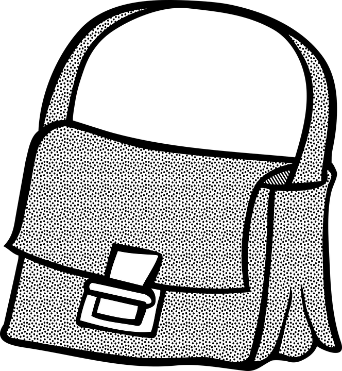 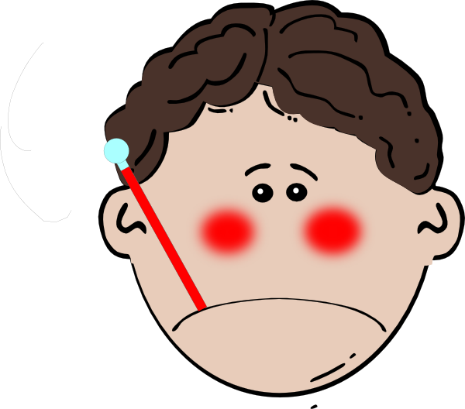 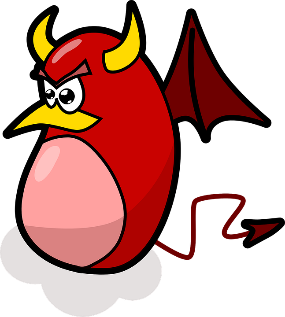 [Speaker Notes: Timing: 2 minutes [3 slides]

Aim: To introduce/consolidate SSC [a]

Procedure:
1. Introduce and elicit the pronunciation of the individual SSC [a] and then the source word again ‘animal’ (with gesture, if using).2. Then present and elicit the pronunciation of the five cluster words.
The cluster words have been chosen for their high-frequency, from a range of word classes, with the SSC (where possible) positioned within a variety of syllables within the words (e.g. initial, 2nd, final etc.). Additionally, we have tried to use words that build cumulatively on previously taught SSCs (see the Phonics Teaching Sequence document) and do not include new SSCs. Where new SSCs are used, they are often consonants which have a similar symbol-sound correspondence in English.
Word frequency (1 is the most frequent word in French): animal [1002]; ça va? [54 (cela), 53 (aller)]; malade [1066] mal [277]; table [1019]; sac [2343]Source: Londsale, D., & Le Bras, Y. (2009). A Frequency Dictionary of French: Core vocabulary for learners London: Routledge.]
a
ça va ?
table
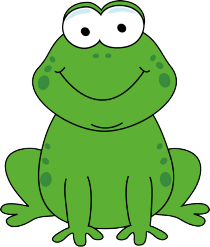 animal
sac
malade
mal
[Speaker Notes: With sound and no pictures to focus all attention on the sound-symbol correspondence.]
a
ça va ?
table
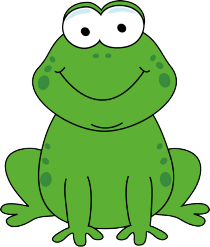 animal
sac
malade
mal
[Speaker Notes: Without sound to elicit pronunciation (without first hearing the teacher). 

Teacher to elicit pronunciation by asking “Comment dit-on …”]
Phonétique
écouter / lire
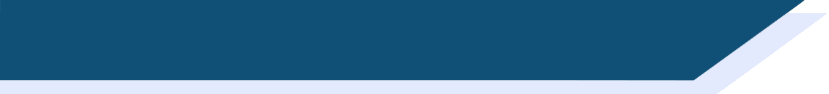 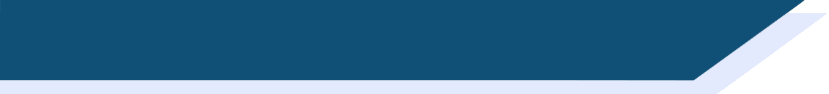 Phonétique
How many [a] ?
La rame freine rapidement.
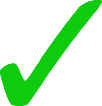 1
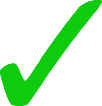 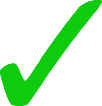 The carriage brakes quickly.
L’étoile attire son attention.
2
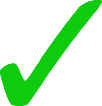 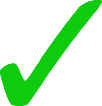 The star attracts his attention.
Il n’est jamais là.
3
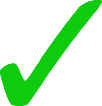 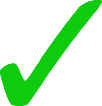 He’s never there.
Le chat va de Paris en Andorre.
4
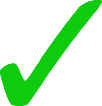 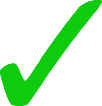 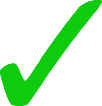 The cat is going from Paris to Andorra.
[Speaker Notes: Timing: 4 minutes

Aim: Oral recognition of the target SSC [a] at sentence level.

Procedure:
1. Click the number trigger to play the audio.
2. Students listen and tally the number of times they hear the SSC [a].
3. Click to bring up: a) the sentence in French b) its translation into English c) the number of tallies for each [a] within the sentence.

Transcript:
La rame freine rapidement.
L’étoile attire son attention.
Il n’est jamais là.
Le chat va de Paris en Andorre.]
phonétique
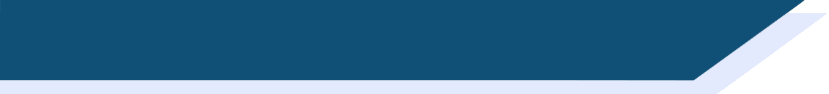 SSC [a]
Consolidation [2]
a
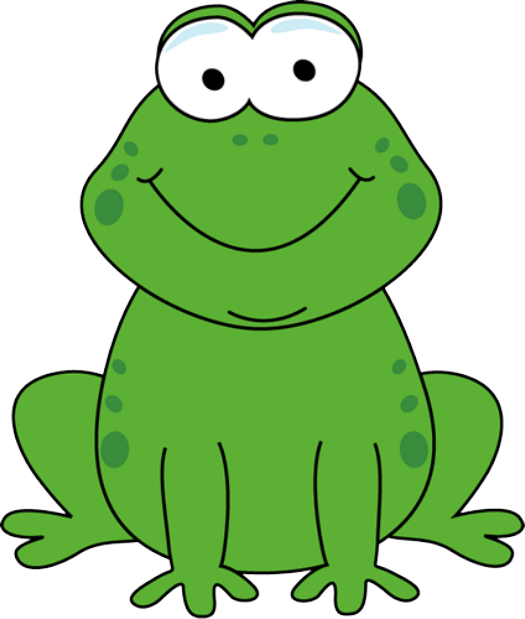 animal
[Speaker Notes: Timing: 1 minute

Aim: To consolidate SSC [a]

Procedure:1. Present the letter(s) and say the [a] sound first, on its own. Students repeat it with you.2. Bring up the word ”animal” on its own, say it, students repeat it, so that they have the opportunity to focus all of their attention on the connection between the written word and its sound.
3. A possible gesture for this would be to mimic an animal’s motion, perhaps holding ones arms and hands close to the chest as ‘paws’.4. Roll back the animations and work through 1-3 again, but this time, dropping your voice completely to listen carefully to the students saying the [a] sound, pronouncing ”animal” and, if using, doing the gesture.

Word frequency (1 is the most frequent word in French): 
animal [1002]
Source: Londsale, D., & Le Bras, Y. (2009). A Frequency Dictionary of French: Core vocabulary for learners London: Routledge.]
a
animal
[Speaker Notes: With sound and no pictures to focus all attention on the sound-symbol correspondence.]
a
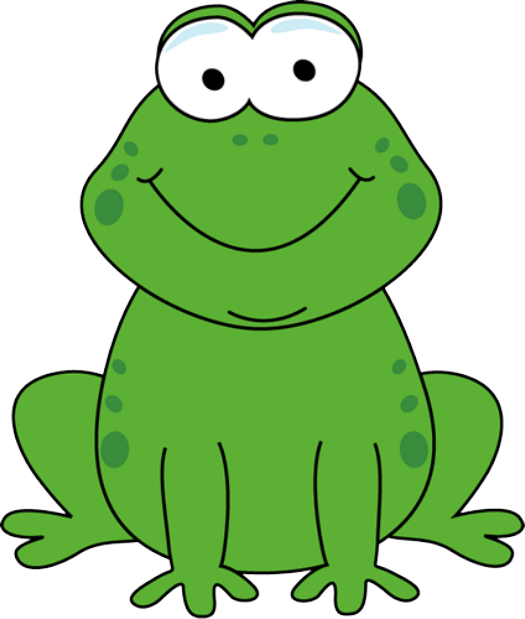 animal
[Speaker Notes: Without sound to elicit pronunciation (without first hearing the teacher). 

Teacher to elicit pronunciation by asking “Comment dit-on …"]
a
ça va ?
table
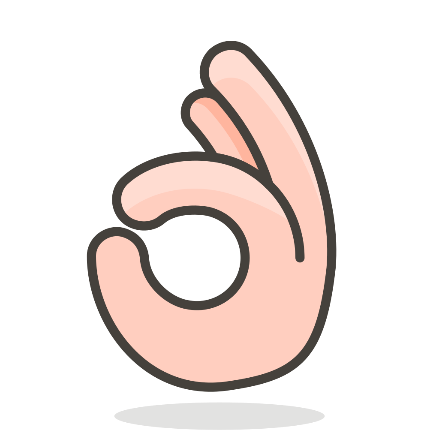 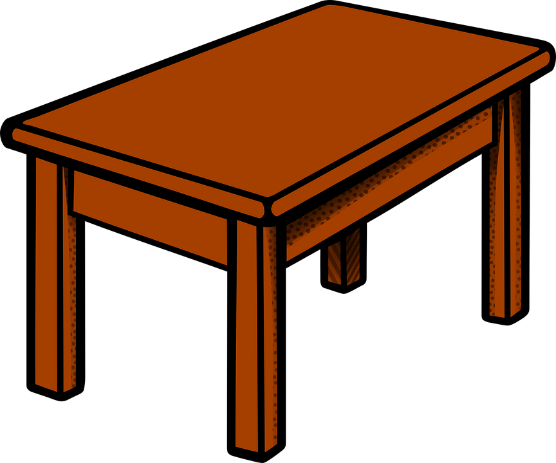 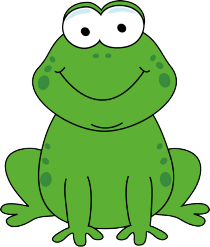 animal
sac
malade
mal
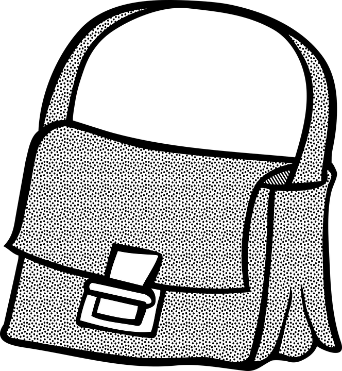 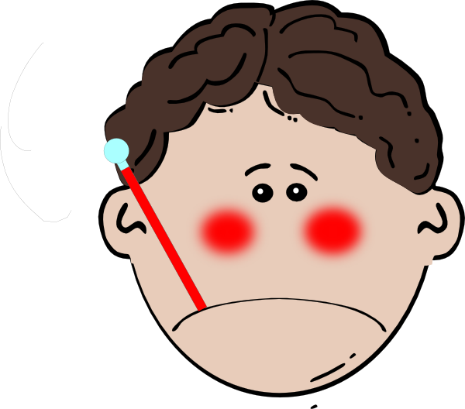 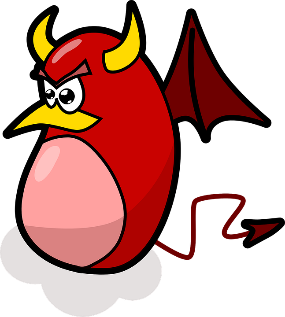 [Speaker Notes: Timing: 2 minutes

Aim: To consolidate SSC [a]

Procedure:
1. Introduce and elicit the pronunciation of the individual SSC [a] and then the source word again ‘animal’ (with gesture, if using).2. Then present and elicit the pronunciation of the five cluster words.
The cluster words have been chosen for their high-frequency, from a range of word classes, with the SSC (where possible) positioned within a variety of syllables within the words (e.g. initial, 2nd, final etc.). Additionally, we have tried to use words that build cumulatively on previously taught SSCs (see the Phonics Teaching Sequence document) and do not include new SSCs. Where new SSCs are used, they are often consonants which have a similar symbol-sound correspondence in English.
Word frequency (1 is the most frequent word in French): animal [1002]; ça va? [54 (cela), 53 (aller)]; malade [1066] mal [277]; table [1019]; sac [2343]Source: Londsale, D., & Le Bras, Y. (2009). A Frequency Dictionary of French: Core vocabulary for learners London: Routledge.]
a
ça va ?
table
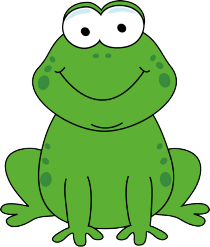 animal
sac
malade
mal
[Speaker Notes: With sound and no pictures to focus all attention on the sound-symbol correspondence.]
a
ça va ?
table
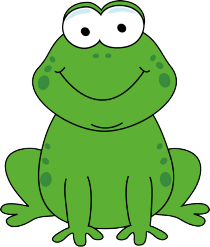 animal
sac
malade
mal
[Speaker Notes: Without sound to elicit pronunciation (without first hearing the teacher). 

Teacher to elicit pronunciation by asking “Comment dit-on …"]
écouter / écrire
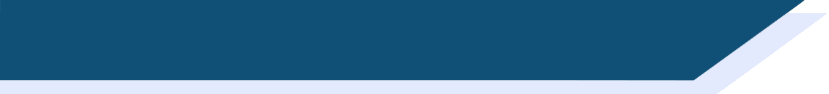 Phonétique
Say these words:
SSC [-ail-/aille]
sounds like a ‘yih’ sound after SSC [a].

This is similar to the [-ill-/ille] vs [i] pattern we practised last week.
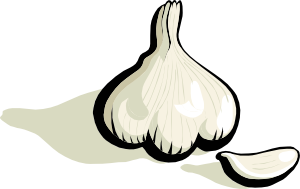 à
[at, to, in]
ail
[garlic]
[Speaker Notes: Timing: 5 minutes

Aim: aural recognition and production of SSCs [-ail-/aille] and [a] to prime for the activity on the next slide.

Procedure:
1. Students try to say the words in the minimal pair, à and ail. 
2. Click to hear the words said by a native speaker. Students repeat.
3. Click to bring up the hint.

Transcript:
à
ail

Word frequency (1 is the most frequent word in French): ail [>5000]]
écouter
Hint

SSC [-ail-/aille]
sounds like a ‘yih’ sound after SSC [a].
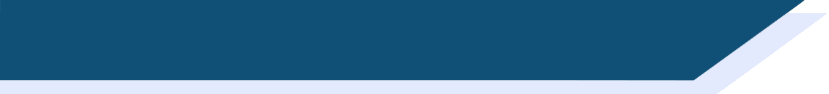 Phonétique (1/2)
Écoute ! Quel mot a la SSC [-ail-/aille] ?
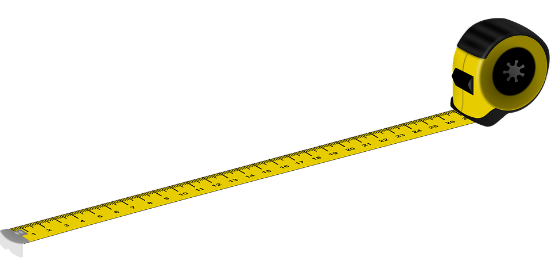 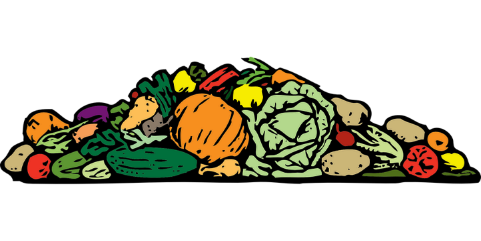 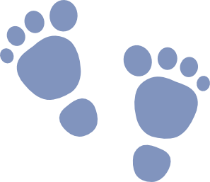 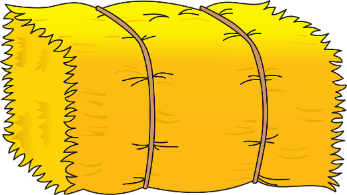 1
3
[size]
[pile]
[step]
[straw]
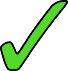 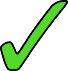 ___
___
___
___
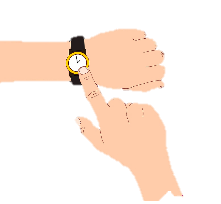 2
4
[he has]
[he may go]
[elsewhere]
[on time]
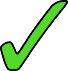 ___
_
___
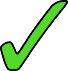 _
[Speaker Notes: Timing: 5 minutes (for two slides)

Aim: aural recognition of SSCs [-ail-/aille] and [a] in minimal pairs. Awareness-raising exercise in pronunciation of [-il(le)-] (sounds like the preceding vowel + ‘yih’.)

Procedure:
1. Click the numbers to play the audio.
2. Students write 1-8 and complete the word with [a] or 
3. Click to reveal the answers. Draw attention to the SFC on many of the distractors.
4. Students sound out the pairs of words.
5. Move to the next slide and repeat steps 1-4.

Transcript:
1. a) tas b) taille
2. a) il a b) il aille
3. a) pas b) paille
4. a) ailleurs b) à l’heure

Word frequency (1 is the most frequent word in French): tas [2723], taille [1500], il [13], avoir [8], aller [53], pas [18], paille [>5000], ailleurs [360], heure [99]
Source: Londsale, D., & Le Bras, Y.  (2009). A Frequency Dictionary of French: Core vocabulary for learners London: Routledge.]
écouter
Hint

SSC [-ail-/aille]
sounds like a ‘yih’ sound after SSC [a].
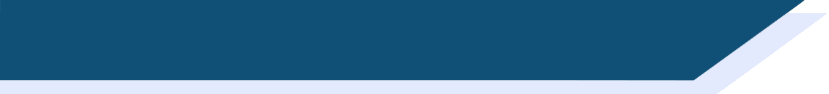 Phonétique (2/2)
Écoute ! Quel mot a le SSC [-ail-/aille] ?
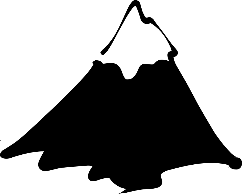 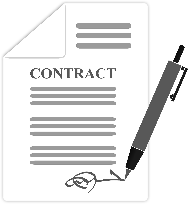 5
7
[of the state]
[detail]
[bottom]
[lease]
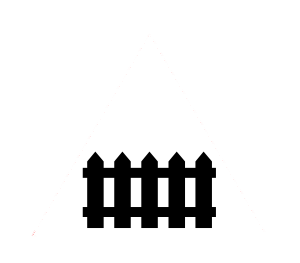 ___
___
___
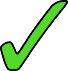 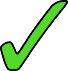 ___
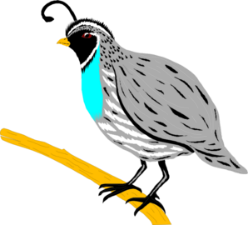 6
8
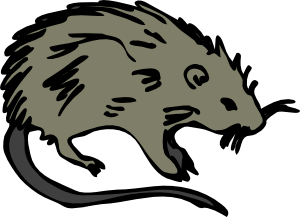 [scenario]
[quail]
[rail]
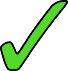 ___
___
___
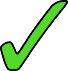 ___
[Speaker Notes: This is the second part of the activity described on the previous slide.

Transcript:
5. a) bail, b) bas
6. a) rat, b) rail
7. a) d’ État, détail
8. a) caille, cas

Word frequency (1 is the most frequent word in French): bâille [>5000], bas [468], rat [4290], rail [4697], état [1840], détail [53], caille [>5000], cas [137]
Source: Londsale, D., & Le Bras, Y.  (2009). A Frequency Dictionary of French: Core vocabulary for learners London: Routledge.]
parler
Hint
Is there a letter ‘i’ before the -ll- ?
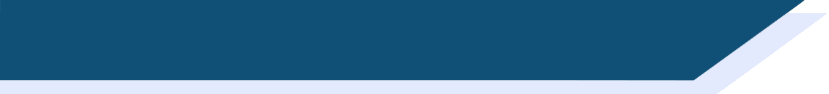 Phonétique
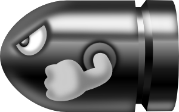 60
balle
allumer
[to turn on]
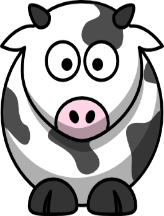 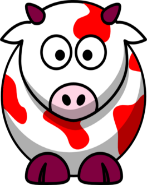 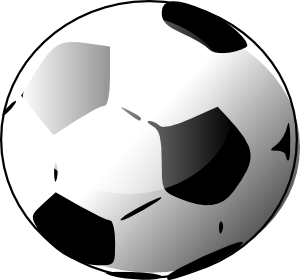 bétail [cattle]
broussaille [bush / thicket]
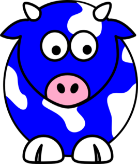 ballon
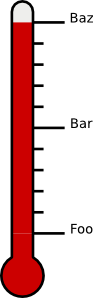 chaleur
[heat]
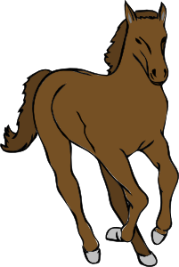 cheval
secondes
défaillance [failure]
détailler [to describe]
intervalle [interval]
parallèle [parallel]
également [also / as well]
éventail [range / variety]
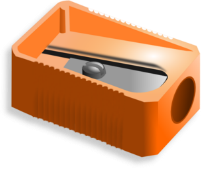 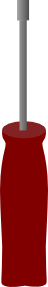 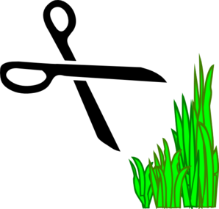 0
tailler
[to trim]
installer [to install]
taille-crayon
DÉBUT
[Speaker Notes: Timing: 5 minutes

Aim: Oral production of words containing ‘l/ll’ after ‘a’ and ‘ai’

Procedure:
1. Start the timer.
2. Students have one minute to try to say all the words correctly to a partner.
3. Teacher circulates to listen in to pronunciation and correct if necessary.
4. Click on the words to hear them said by a native speaker.
5. Click to move on to a more challenging versions of this activity with an increase in speed to aid automisation of the sounds.

Word frequency (1 is the most frequent word in French): allumer [3169], balle [2311], ballon [3692], bétail [4842], broussaille [>5000], chaleur [2773], cheval [2220], défaillance [3951], détailler [2667], également [246], éventail [4621], intervalle [3226], parallèle [2196], taille-crayon [>5000], tailler [3802], installer [821]]
phonétique
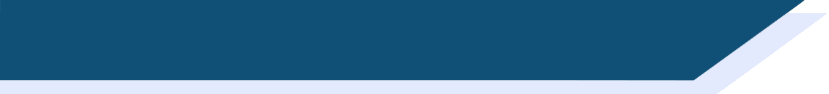 SSC [a]
Consolidation [3]
écouter / écrire
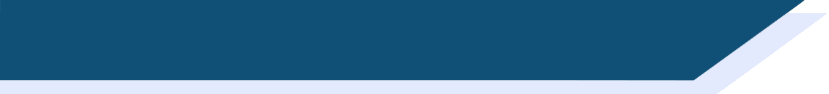 Nasal and non-nasal vowels
Vowels can be nasal (like [am/em] and [an/an] or non-nasal [like [e] and [a].
When you say a nasal vowel, air passes through your nose as well as your mouth.

Écoute les mots. C’est [em/am] / [en/an] ou [e] / [a] ?
1
5
menu
centre
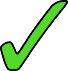 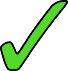 2
6
membre
remarque
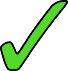 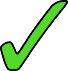 3
7
dramatique
croissant
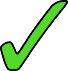 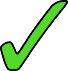 4
8
champion
organisation
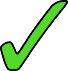 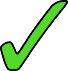 [Speaker Notes: Timing: 5 minutes

Aim: to introduce the concept of nasal and non-nasal vowels. Aural recognition of nasal and non-nasal vowels [em/am], [en/an], [e] and [a] using cognates.

Procedure:
1. Practise saying SSCs [em/am] / [en/an] and [e] / [a] aloud, in isolation. Students should notice a vibration in the nose when they produce the nasal sounds, but not when they produce the oral sounds.
2. Click the numbers to play the audio.
3. Students write 1-8 and decide if the letters in bold represent a ‘nasal’ or ‘non-nasal’ vowel sound.
4. Click to reveal the answers. The word appears first, followed by the ticks in the appropriate columns.

Transcript:
menu
membre
dramatique
champion
centre
remarque
croissant
organisation

Word frequency of cognates (1 is the most frequent word in French): menu [3470], membre [390], dramatique [2918], champion [2443], centre [491], remarque [2019], croissant [2069], organisation [570]
Source: Londsale, D., & Le Bras, Y.  (2009). A Frequency Dictionary of French: Core vocabulary for learners London: Routledge.]
a
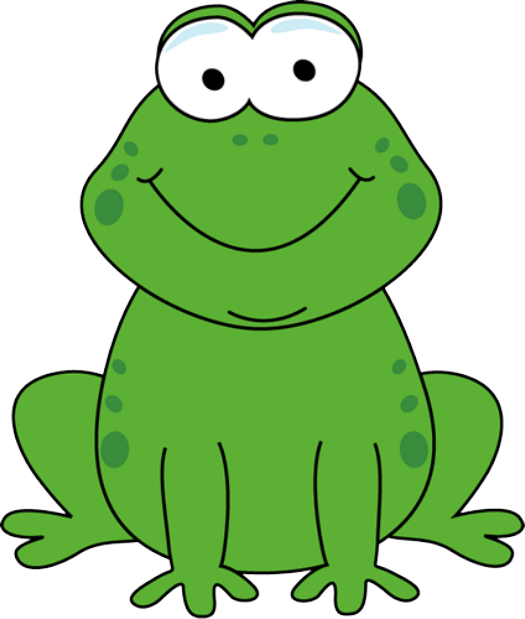 animal
[Speaker Notes: Timing: 2 minutes for 2 slides

Aim: To consolidate SSC [a]

Procedure:1. Present the letter(s) and say the [a] sound first, on its own. Students repeat it with you.2. Bring up the word ”animal” on its own, say it, students repeat it, so that they have the opportunity to focus all of their attention on the connection between the written word and its sound.
3. A possible gesture for this would be to mimic an animal’s motion, perhaps holding ones arms and hands close to the chest as ‘paws’.4. Roll back the animations and work through 1-3 again, but this time, dropping your voice completely to listen carefully to the students saying the [a] sound, pronouncing ”animal” and, if using, doing the gesture.

Word frequency (1 is the most frequent word in French): 
animal [1002]
Source: Londsale, D., & Le Bras, Y. (2009). A Frequency Dictionary of French: Core vocabulary for learners London: Routledge.]
a
ça va ?
table
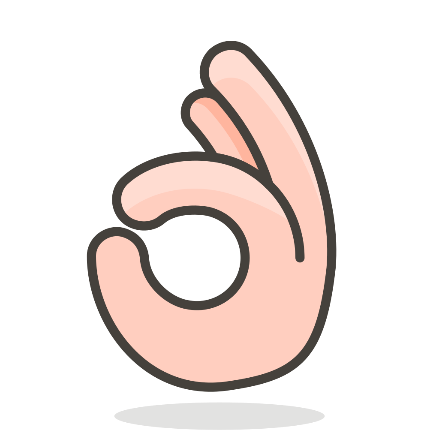 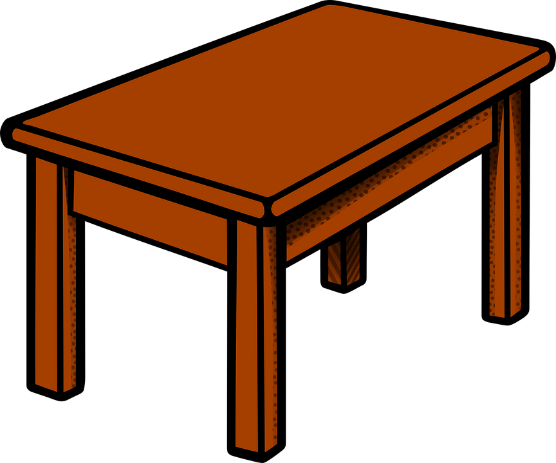 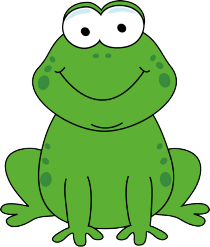 animal
sac
malade
mal
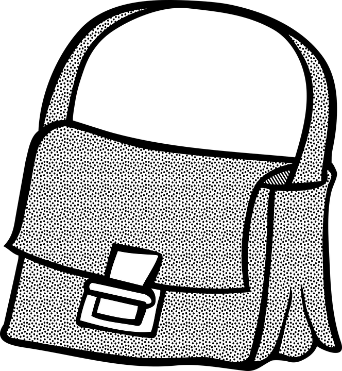 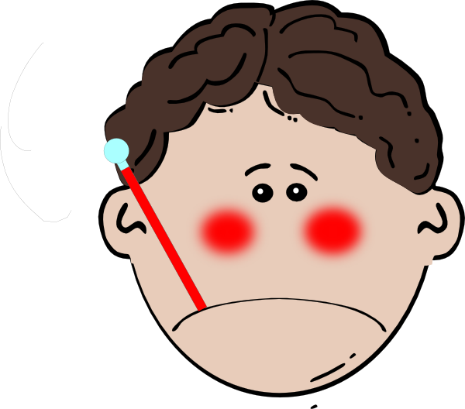 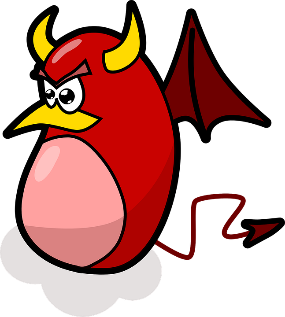 [Speaker Notes: Aim: To consolidate SSC [a]

Procedure:
1. Introduce and elicit the pronunciation of the individual SSC [a] and then the source word again ‘animal’ (with gesture, if using).2. Then present and elicit the pronunciation of the five cluster words.
The cluster words have been chosen for their high-frequency, from a range of word classes, with the SSC (where possible) positioned within a variety of syllables within the words (e.g. initial, 2nd, final etc.). Additionally, we have tried to use words that build cumulatively on previously taught SSCs (see the Phonics Teaching Sequence document) and do not include new SSCs. Where new SSCs are used, they are often consonants which have a similar symbol-sound correspondence in English.
Word frequency (1 is the most frequent word in French): animal [1002]; ça va? [54 (cela), 53 (aller)]; malade [1066] mal [277]; table [1019]; sac [2343]Source: Londsale, D., & Le Bras, Y. (2009). A Frequency Dictionary of French: Core vocabulary for learners London: Routledge.]
parler
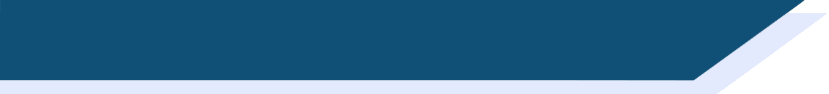 [nasal], [e] ou [a] ?
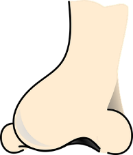 Lis les mots et décide si c’est une voyelle nasale ou une voyelle orale.

Puis, dis les mots !
nasal vowels 
[em/am], [en/an]
1
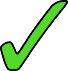 2
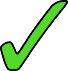 3
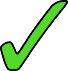 4
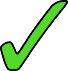 5
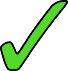 6
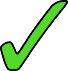 7
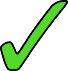 oral vowels 
[e], [a]
8
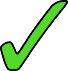 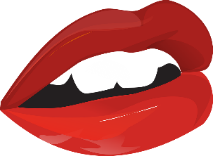 [Speaker Notes: Timing: 5 minutes

Aim: to apply awareness of spelling rules governing pronunciation changes in SSCs [em/am] and [en/an]. Oral production of words containing these letter combinations.

Procedure:
1. Recap the spelling rules governing pronunciation changes in SSCs [em/am] and [en/an] introduced in lesson 1 (see slide 7).2. Students read the words and decide from the spelling alone whether they think the SSC in bold represents a nasal or non-nasal sound.
3. Click to reveal correct answer.
4. Students say the words.
5. Click on the numbers to check pronunciation.

Transcript:
1. embaucher
2. remonter
3. engendrer
4. abandon
5. chemin
6. menace
7. champ
8. banal

Word frequency (1 is the most frequent word in French): embaucher [3743], remonter [1020], engendrer [2286], abandon [2676], chemin [859,] menace [1607], champ [847], banal [4221]
Source: Londsale, D., & Le Bras, Y.  (2009). A Frequency Dictionary of French: Core vocabulary for learners London: Routledge.

Word frequency of near-cognates used in task instructions (1 is the most frequent word in French): décider [165], voyelle [>5000], nasal [>5000], oral [4114]
Source: Londsale, D., & Le Bras, Y.  (2009). A Frequency Dictionary of French: Core vocabulary for learners London: Routledge.]